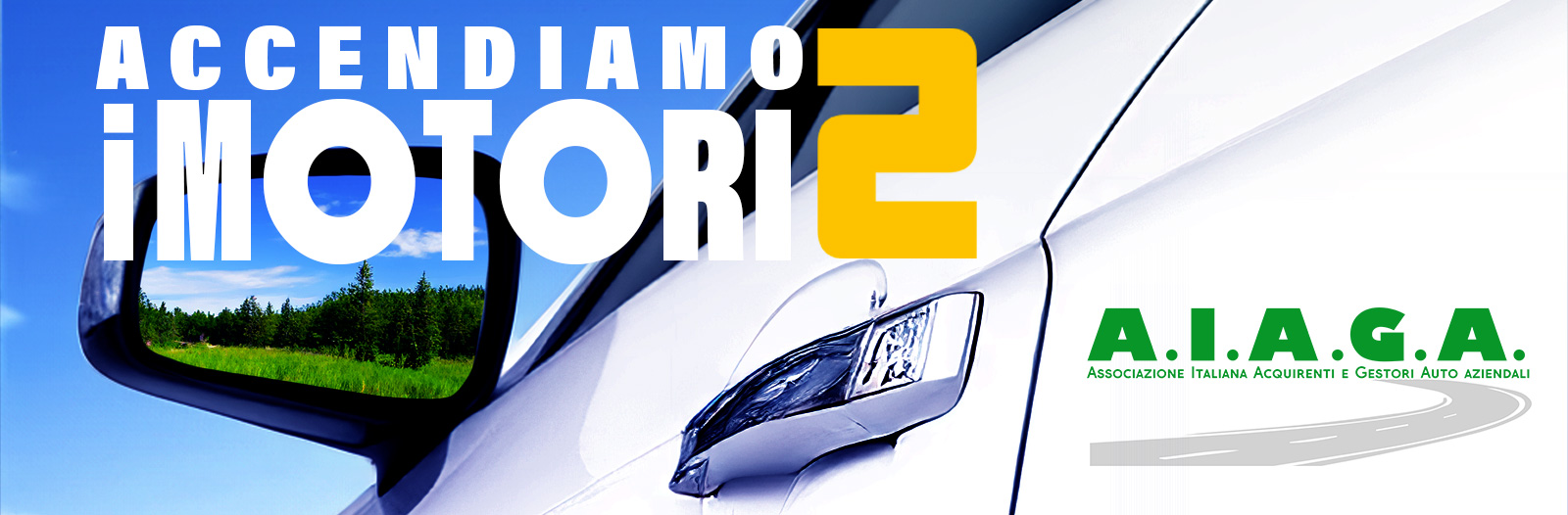 Un evento:
4 DICEMBRE 2024
Seminario:
Con il Patrocinio di:
NOTIZIE DALL’EUROPA
Con il Patrocinio di:
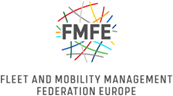 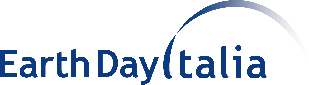 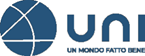 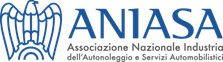 Intervento di: 
Tiziana Maniezzo
Partner Platinum:
Partner:
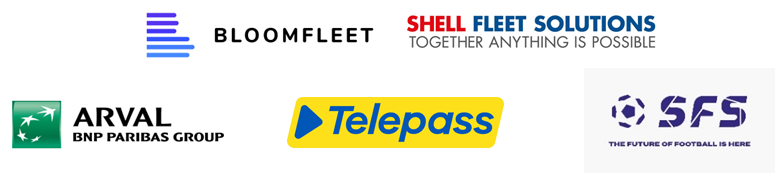 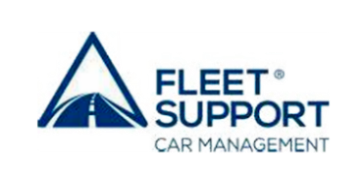 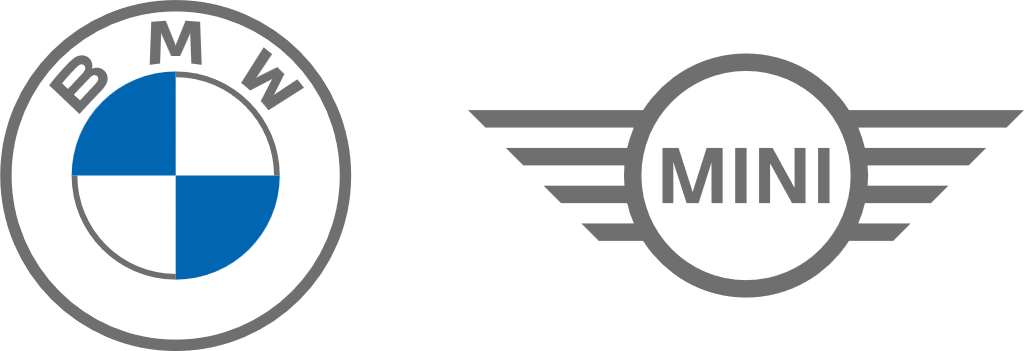 Notizie da …
FMFE : AFP associazione inglese
Contano più di 1500 membri (sia come membro individuale che aziendale)
Le formazioni sono cresciute del 50 %. Il loro programma consiste in :
1 giorno introduttivo
2 giorni base
8 giorni strategici 
8 giorni formazione avanzata
In aggiunta c’è la «Women in fleet» che consiste in 2 giorni di formazione centrati su questi 4 temi :
Sicurezza di se
Coraggio
Chiarezza
Contenuto
Ed 1 giorno dedicato ai veicoli leggeri elettrici ed furgoni.
Notizie da …
FMFE : AFP associazione inglese
Attività e programmi per il 2025
Creazione di un «deposito virtuale nazionale» dedicato ai membri che condividono i loro caricatori elettrici (e renderli profittevoli). Lancio previsto in Q2
Hanno rivisto gli standard per le consegne tramite i dealers. 
L’app è in fase di revisione
Lanceranno un AFP Fleet Intelligence con 30 Fleet Managers al suo interno che venderà consulenza all’industria (EV Start-up, OEM, etc etc)
Stanno mappando con 5 providers di telematica, dove servono dei caricatori elettrici per i furgoni che sono ferme.
Notizie da …
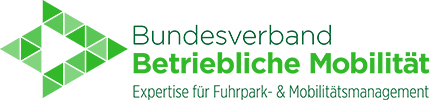 FMFE : BBM associazione tedesca
Hanno al loro interno più di 650 aziende membri per un totale di 500.000 veicoli
Le formazioni sono per lo più online
Hanno fatto una rebranding della associazione per includere la parte di «mobilità»
In programma hanno per il 2025 ben 3 conferenze regionali per essere più vicini ai loro membri
Anche loro hanno una formazione per i Fleet Manager certificante. 
Il prossimo step è di farlo anche per i Mobility Manager.
Hanno a loro interno 2 professore che fungono da esperti scientifici. 
Hanno aderito a un lavoro più concreto con Fleet Europe
Festeggeranno a novembre i loro 15 anni di esistenza.
Notizie da …
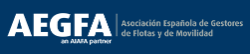 FMFE : AEGFA associazione spagnola
Anche i nostro amici spagnoli sono attivi su vari fronti
Ricevono la rivista AEGFANews, la rivista professionale per i Fleet Manager.
Ricevono l'elenco dei fornitori per i gestori di flotte.
Ricevono la newsletter mensile AEGFANews.
Inviti a eventi di networking come il congresso nazionale ed il Gala della Flotta
Accesso al Fleet Expert Diploma con soluzioni formative specifiche per il nostro settore.
Accesso all'Electric Fleet Office, un servizio di consulenza sui veicoli elettrici.
Accesso agli studi AEGFA, analisi del mercato delle flotte in Spagna.
Accesso alla “Flotta ecologica”.
Notizie da …
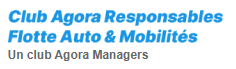 FMFE : ARFAM associazione francese
I nostri amici francesi hanno ampliato la loro base. Inizialmente si doveva avere un certo numero di veicoli in flotta. Adesso devono avere un minimo di 500 dipendenti. 
Hanno 101 membri
Si diventa membro come azienda, non da privato
8 riunioni di club all'anno in presenza e 2 online.
Creeranno un club a Lione nel 2025
Rifacimento dei media intorno a AnewsMobilty.fr
Aumento dei loro abbonati a 12500 invii 
Il 5 giugno 2025 ci sarà il loro Gala annuale.
Notizie brevi da …
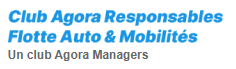 FMFE : SFFV associazione svizzera
I nostri amici helvetici festeggiano i loro primi 50 anni. 

Si concentreranno maggiormente sulle formazioni e l’espansione del loro network per il 2025
Grazie per l’attenzione